KAREL VELIKI
Zgodovina
[Speaker Notes: Danes vam bom predstavila Karla Velikega.]
KAREL VELIKI
Frankovski kralj
Iz dinastije Karolingov
Leta 800 papež okrona Karla za cesarja
Osvoji velik del Z Evrope, širi državo proti V
Širi krščanstvo z osvojitvijo drugih ozemelj
Podpiral gradnjo, kulturo
Miroljuben vladar
Velik 1,98 cm
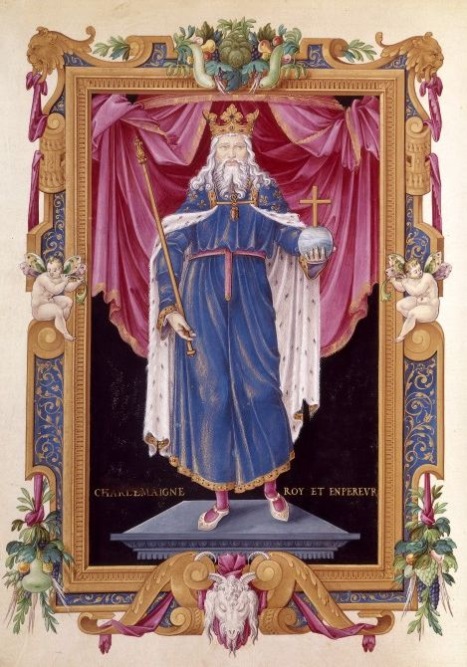 [Speaker Notes: Karel Veliki je bil frankovski kralj]
ZAMETKI FRANCIJE, NEMČIJE, ITALIJE
V srednjem veku država pripadala vladarju
Leta 843 se razdeli na:- zahodni
                                         - srednji
                                         - vzhodni
Podoba Evrope se je spreminjala
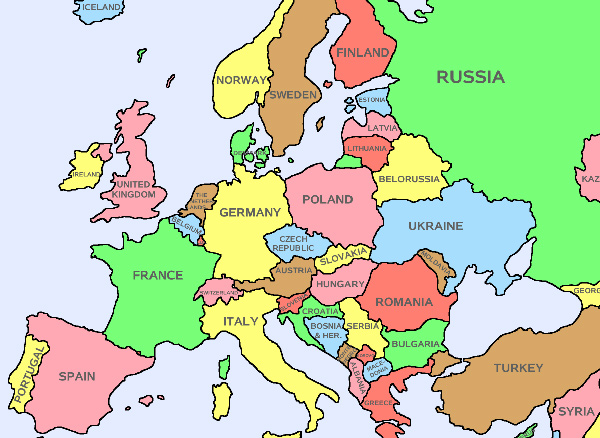 OBRISI NOVE EVROPE
Osvajanja dobila pečat misijonskih pohodov 
Silo združil z vero
Karel grmel, naj vsak prebivalec zna latinski očenaš
[Speaker Notes: Šola zgodovina KAREL VELIKI 2.4 2015 predstavitev]
FRANKOVSKA DRŽAVA
Nastala na tleh zahodnorimskega cesarstva  (današnja Francija, Švica, Beneluks in zahodna Nemčija) (Beneluks = Nizozemska + Belgija + Luksemburg)
Država je bila razdeljena na grofije (200)                                   
   in mejne grofije ali marke (ki jih je                                            
   upravljala vojska), vendar so se meje                                        
   stalno spreminjale
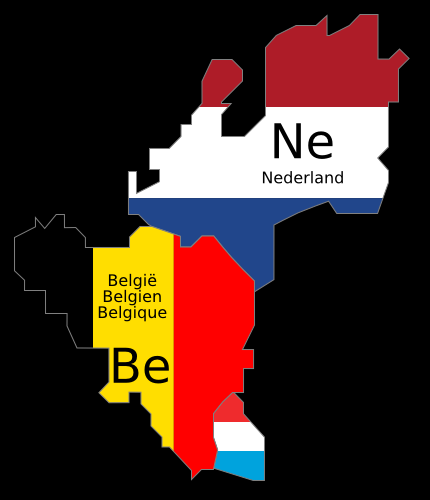 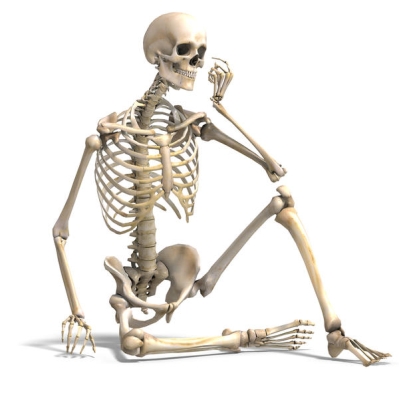 ZGODOVINA
Kosti verjetno Karlove: Po skoraj 26 letih raziskovanja in 1200 let po smrti Karla Velikega so nemški znanstveniki sporočili, da so kosti v aachenski katedrali najverjetneje njegove. Sarkofag s 94 kostmi in delčki kosti so odprli leta 1988, sredi tega tedna pa predstavili prve izsledke. Profesor FrankRühli je dejal: »Z veliko gotovostjo lahko rečemo, da je skelet Karlov.« Na podlagi dolžine nadlahtnice, stegna in golenice so znanstveniki sestavili sliko moškega, ki ustreza Karlovemu opisu.
KVIZ
Koliko meri Karel Veliki?
Kdaj pape okrona Karla za cesarja?
Komu je v srednjem veku pripadala država?
Kaj je dobilo osvajanje misijonskih pohodov?
Na koliko grofij je bila razdeljena frankovska 
    država?
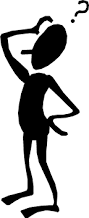 VIRI
Zvezek 
Ucbenik
http://sl.wikipedia.org/wiki/Karel_Veliki
http://www.slovenskenovice.si/novice/svet/karel-veliki-prvi-evropski-vladar-umrl-pred-1200-leti
http://sl.wikipedia.org/wiki/Frankovsko_cesarstvo